Understanding LIHEAP Performance Measurement PolicyNEUAC 2018
Holly Ravesloot
HHS, Office of Community Services

Melissa Torgerson
VERVE Associates, LLC

Heather JonesMissouri Department of Social ServicesConnie Sanchez
Spire Energy
Understanding LIHEAP Performance Measurement PolicySession Overview
2
LIHEAP Performance Measures Background

The importance of LIHEAP Performance Measurement
LIHEAP Performance Measure development and implementation
Data access and transparency

LIHEAP Performance Measures: Nuts and Bolts

Overview of measures (including a walkthrough of state example)
Data resources for grantees, subgrantees, vendors, and LIHEAP partners

The Missouri State Experience

Data collection and reporting
Sharing data with partners—lessons learned

The Missouri Utility Experience

Data collection 
Using data for collaboration, program improvement
Presenter:
David Carroll
Understanding LIHEAP Performance Measurement PolicyLIHEAP Performance Measures:  Background
3
LIHEAP Performance Measures:
Background

Holly Ravesloot
HHS, Office of Community Services
Presenter:
Holly Ravesloot
Understanding LIHEAP Performance Measurement PolicyImportance of Performance Measures to LIHEAP Program
4
LIHEAP Performance Measures were developed in response to: 

Section 2605(b) of the Low Income Home Energy Assistance Act of 1981 (42 U.S.C. §8624(b)) as amended by Sec. 311(b) of the Human Services Amendments of 1994 (Public Law 103-252) requiring HHS to develop, in consultation with LIHEAP grantees, model performance goals that measure the success of each State’s LIHEAP activities.  

Section 2610(b)(2) of the Low Income Home Energy Assistance Act of 1981 (42 U.S.C. §8629(b)(2)) requiring that HHS annually report to Congress on the impact LIHEAP is making on recipient  and income eligible households.

Section 2605(b)(5) of the Low Income Home Energy Assistance Act of 1981 (42 U.S. C. §8624(b)(5)) requiring LIHEAP grantees to provide, in a timely manner, that the highest level of energy assistance will be furnished to those households that have the lowest incomes and the highest energy costs or needs in relation to income, taking into account family size.
Presenter:
Holly Ravesloot
Understanding LIHEAP Performance Measurement PolicyOCS and LIHEAP Grantee Partnership
5
2008-10:	Performance Management Work Group (PMWG) develops Performance Measurement Recommendations. 

2010-12:	Performance Management Implementation Work Group (PMIWG) transforms PMWG recommendations into concrete Performance Measures.

2012-14:	OCS and APPRISE work with grantees to develop the Performance Measurement Website. 
 
2014-16:	OMB approves PMIWG recommendations, making new Performance Measures required reporting beginning in FY 2016.  PMIWG members work with OCS and APPRISE Team to develop guidance and support for grantees as they update systems to collect and report new data. 

2016-18:	PMIWG members work with OCS and APPRISE Team to develop guidance and support for grantees as they analyze and use their data.
Presenter:
Holly Ravesloot
Understanding LIHEAP Performance Measurement PolicyOCS and LIHEAP Grantee Partnership
6
Performance
Management
Implementation
Work Group

Current Members
Understanding LIHEAP Performance Measurement PolicyAccess to and Transparency of LIHEAP Performance Data
7
Presenter:
Holly Ravesloot
Understanding LIHEAP Performance Measurement PolicyLIHEAP Performance Data:  Nuts and Bolts
8
LIHEAP Performance Data: 
Nuts and Bolts

Melissa Torgerson
VERVE Associates LLC
Presenter:
Melissa Torgerson
Understanding LIHEAP Performance Measurement PolicyAvailable “Suite” of Performance Management Data
9
For many years, LIHEAP Grantees have had a suite of data and information available to inform program evaluation and planning.

Required LIHEAP Reports

LIHEAP Model Plan
LIHEAP Household Report
LIHEAP Performance Data Form - Section I. Grantee Survey

Other Data Sources

LIHEAP Home Energy Notebook
American Community Survey (Census)
Residential Energy Consumption Survey (RECS)


New Performance Measure data provides LIHEAP grantees with important additions to their collection of Performance Management tools.
Presenter:
Melissa Torgerson
Understanding LIHEAP Performance Measurement PolicyEnergy Burden Measures
10
Energy Burden Measures

What is the average energy burden of LIHEAP households, and how does LIHEAP lower that burden? 

[Benefit Targeting Index] Does LIHEAP furnish higher benefits to higher burden households? 

[Burden Reduction Targeting Index] Does LIHEAP pays a larger share of the home energy bill for high burden households?
Why is this important?

Section 2605(b)(5) of the Low Income Home Energy Assistance Act of 1981 (42 U.S. C. §8624(b)(5)) states that grantees “provide, in a timely manner, that the highest level of energy assistance will be furnished to those households that have the lowest incomes and the highest energy costs or needs in relation to income, taking into account family size.”
Understanding LIHEAP Performance Measurement PolicyEnergy Burden Measures
11
What is the average energy burden of LIHEAP households,       and how does LIHEAP lower that burden?
Energy Burden is the percentage of income a household pays toward energy bills:
Energy Bill
Energy 
Burden
=
Income
Energy Burden Data

Average annual income by household fuel type
Average annual main heating fuel costs by household fuel type
Average annual electric costs by household fuel type
Average annual LIHEAP benefit by household fuel type
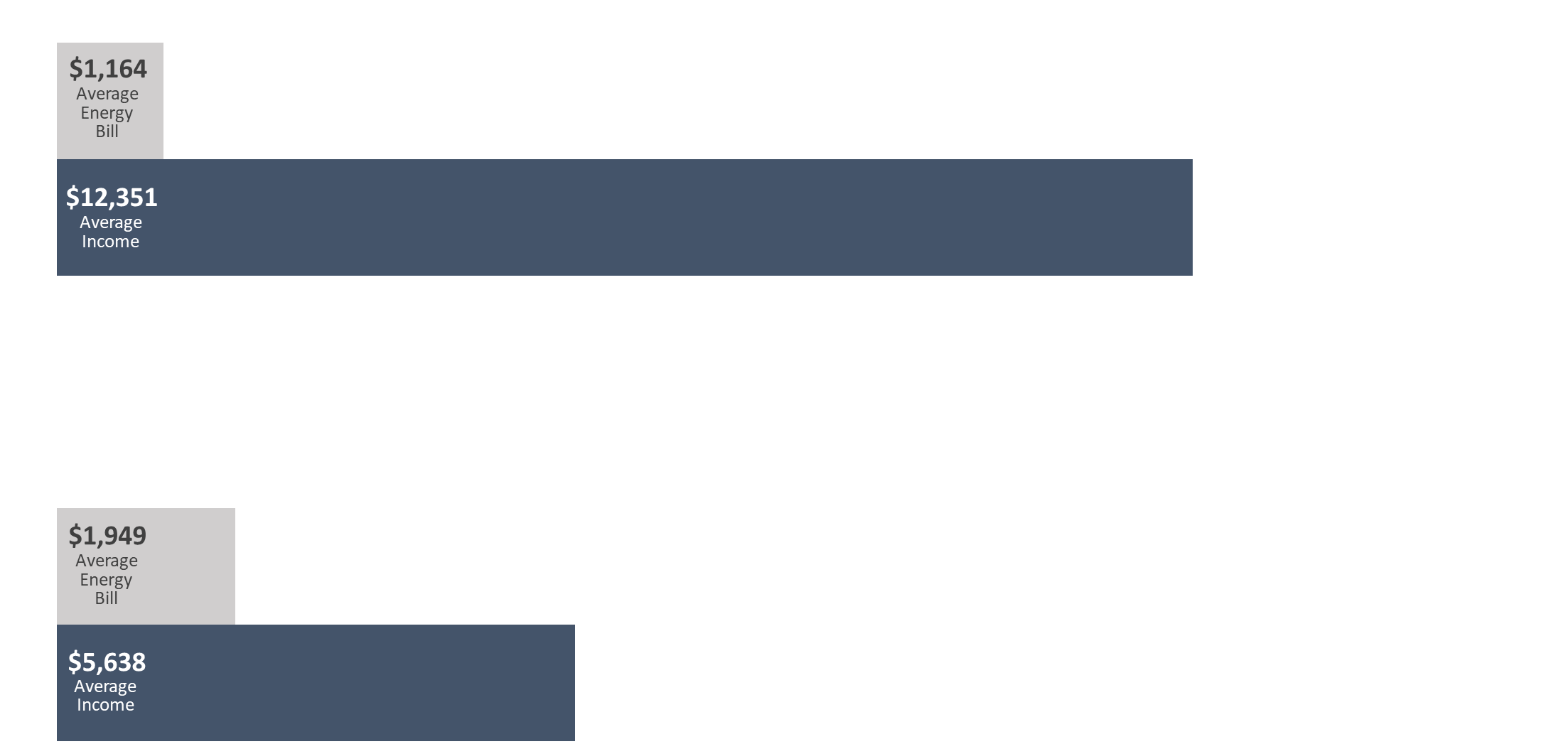 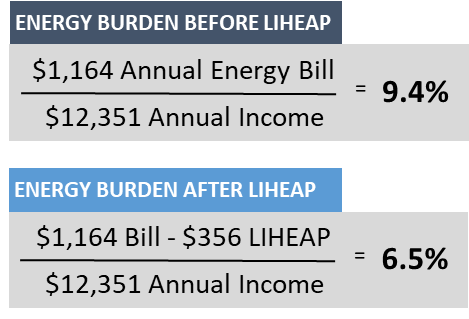 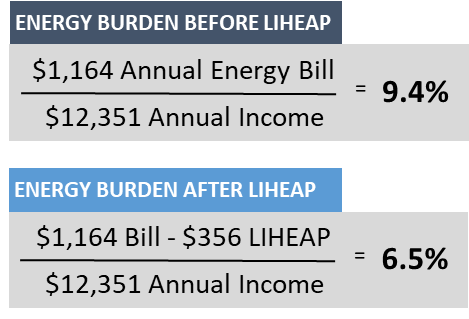 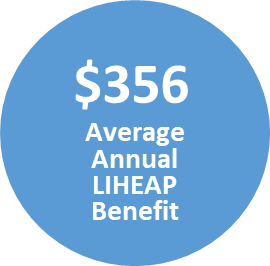 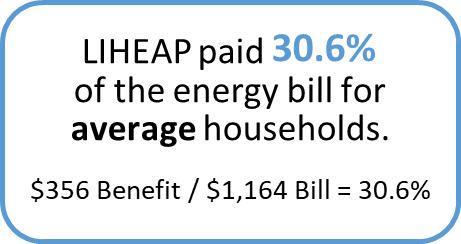 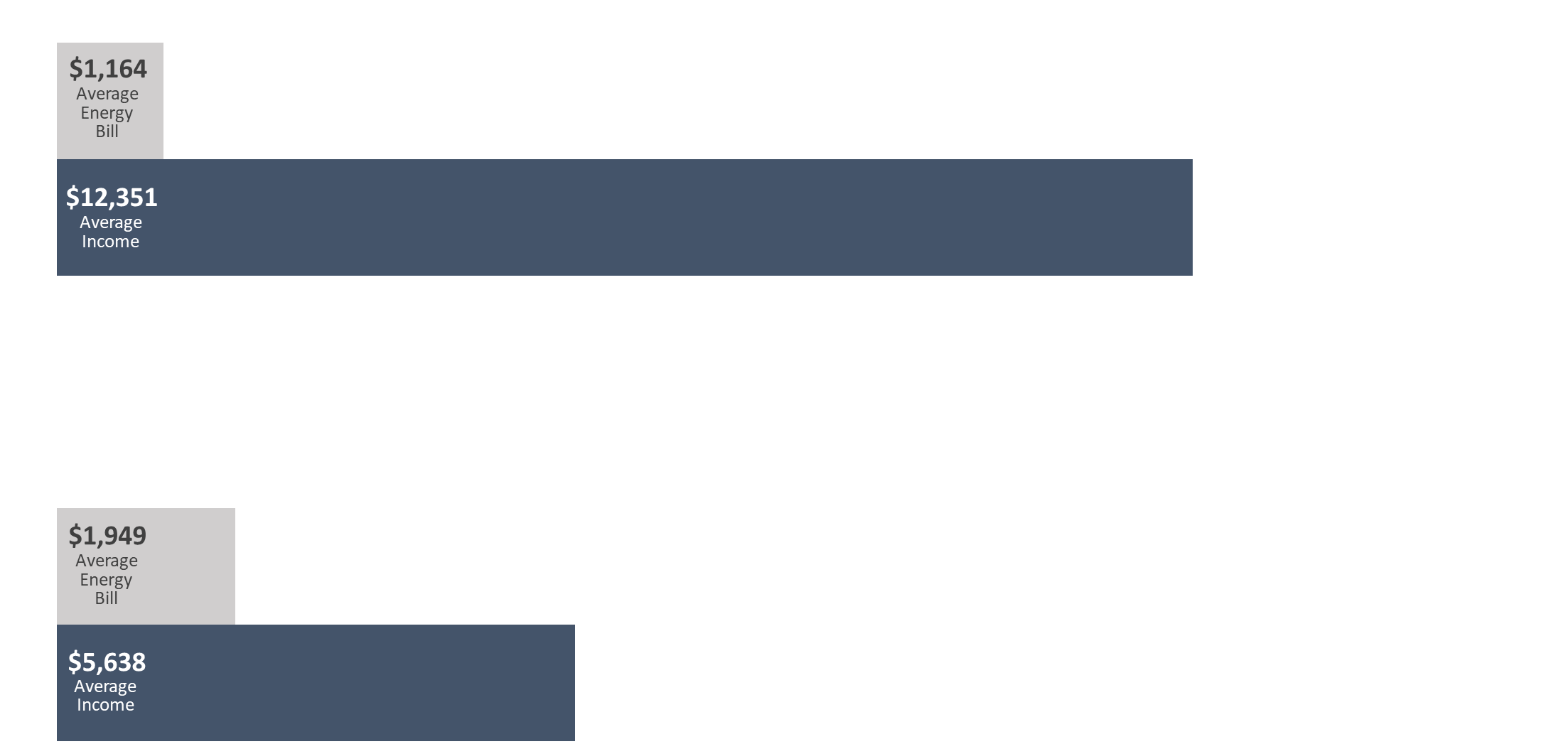 Understanding LIHEAP Performance Measurement PolicyEnergy Burden Measures
12
Does LIHEAP furnish higher benefits to higher burden households?
All Households
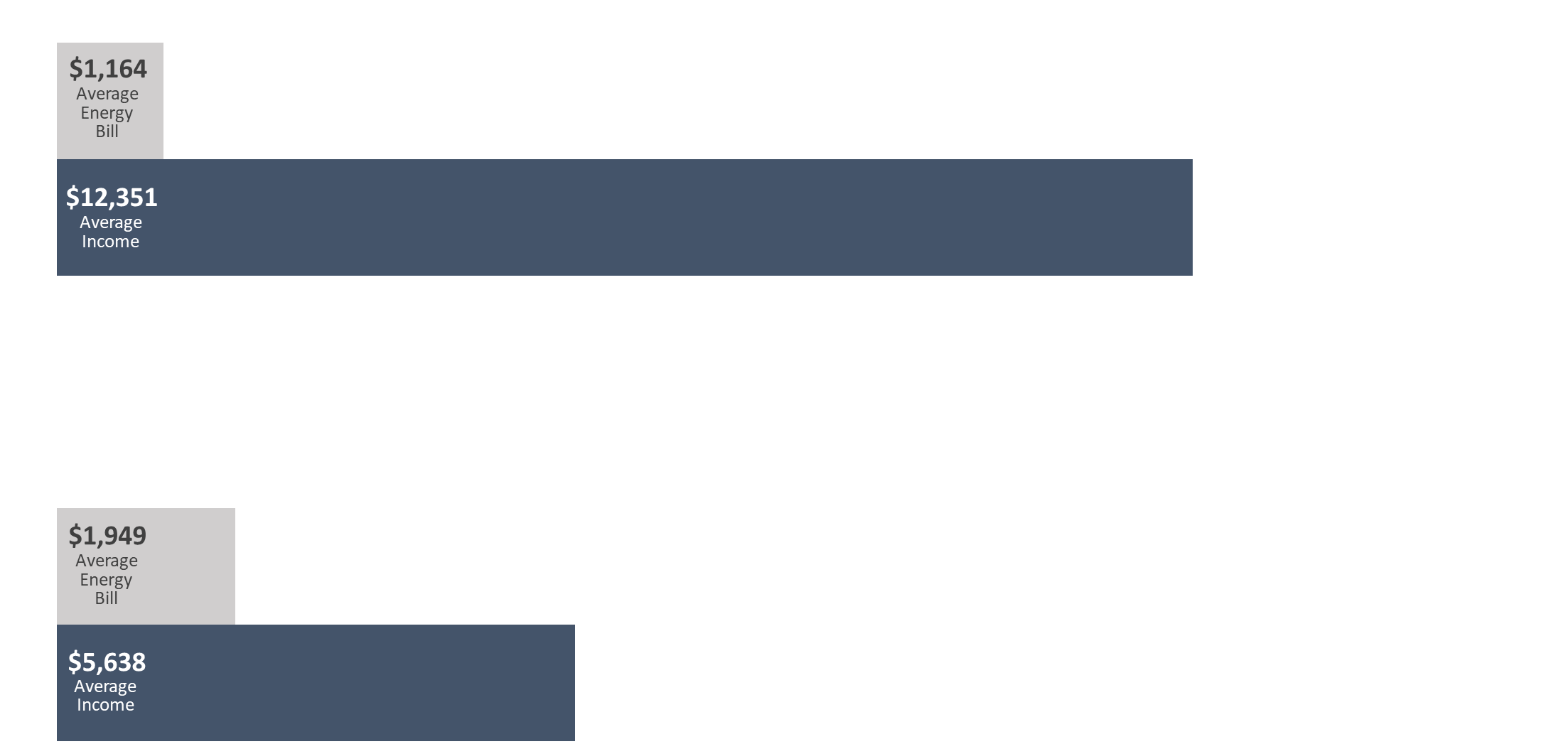 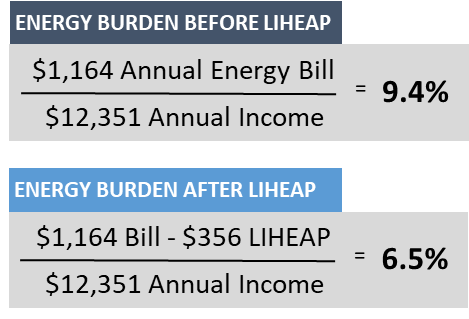 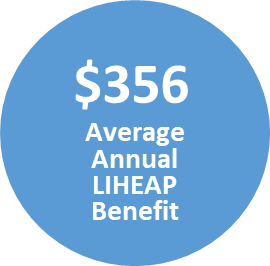 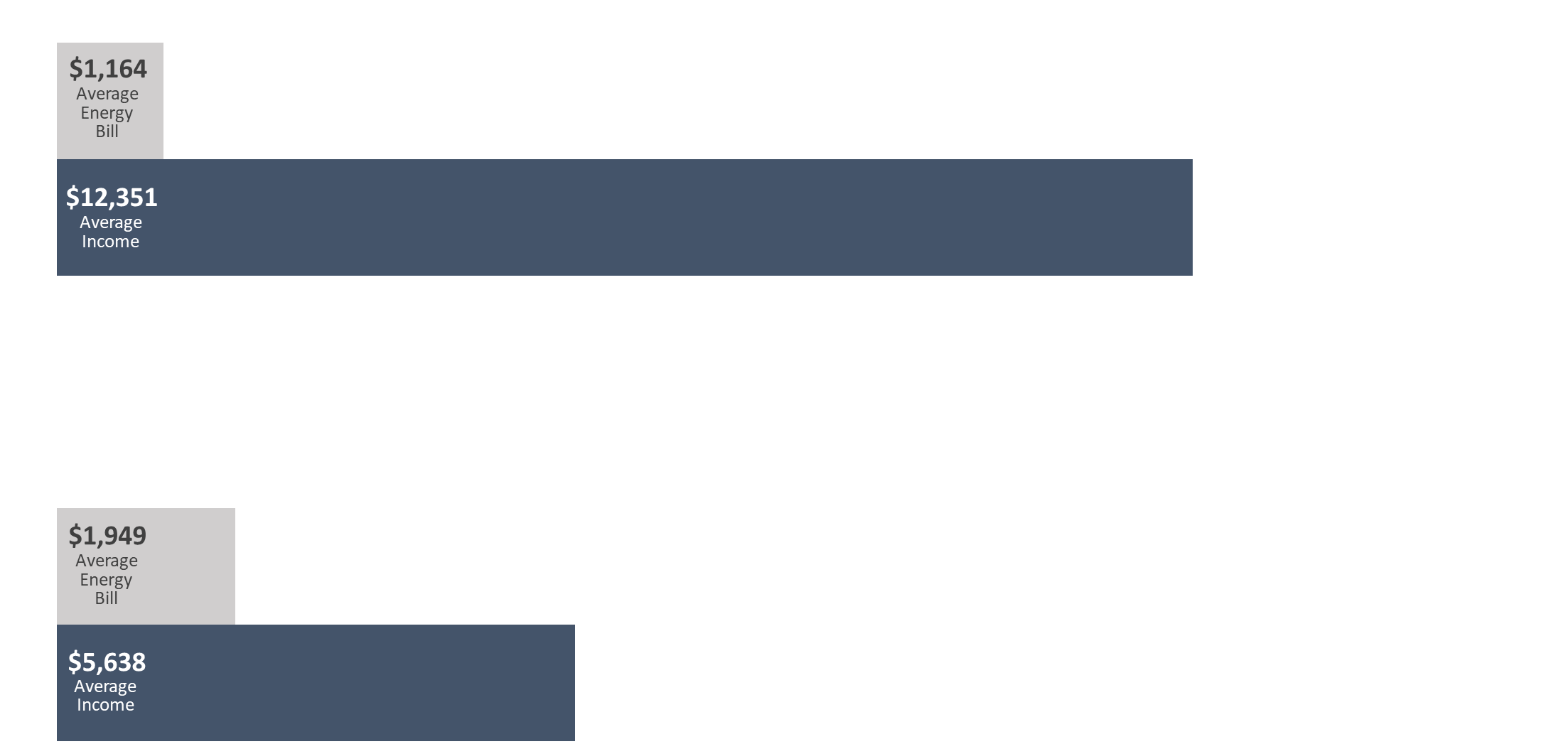 High Burden Households
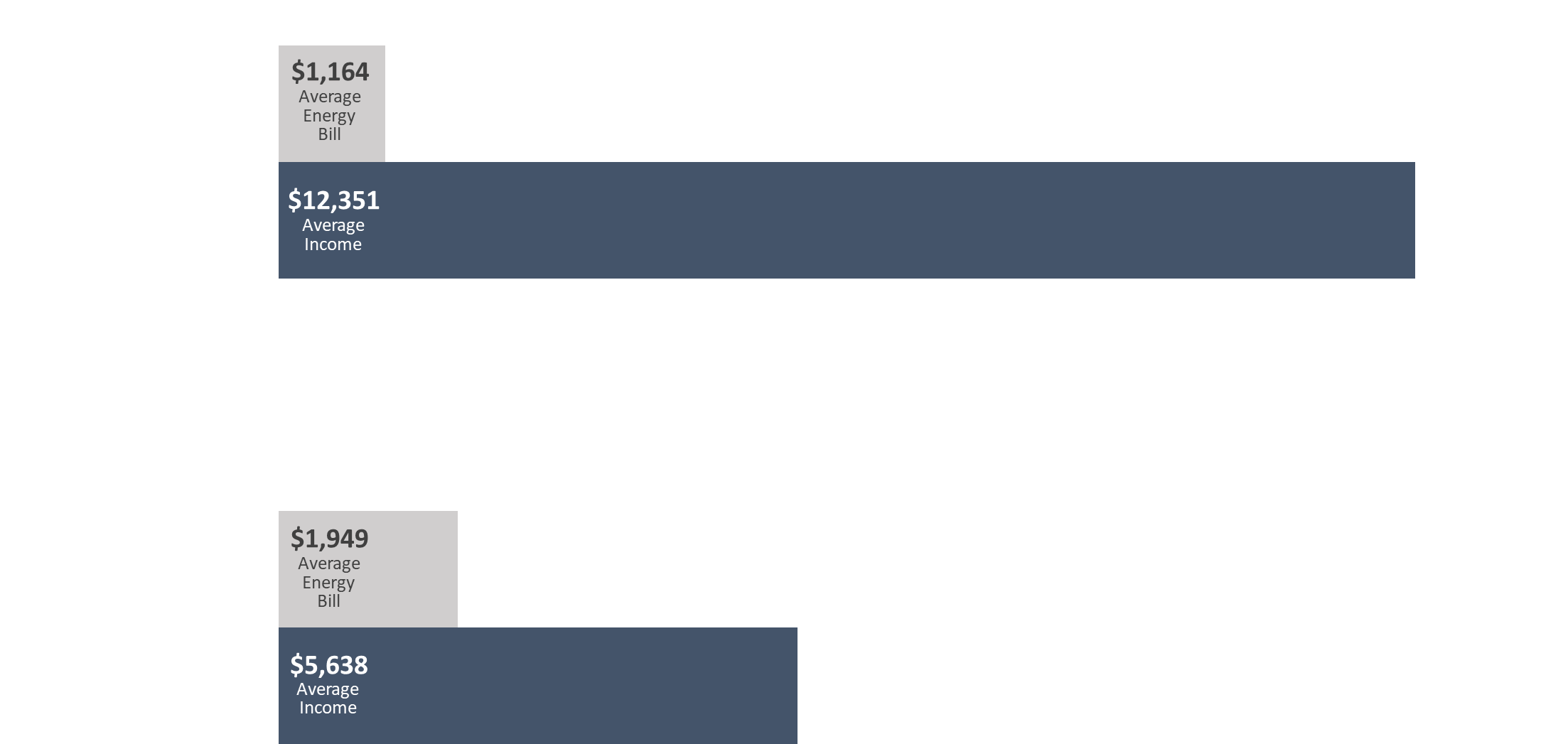 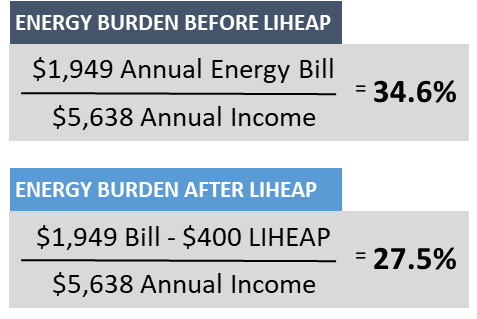 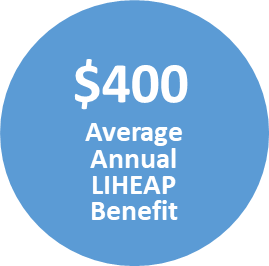 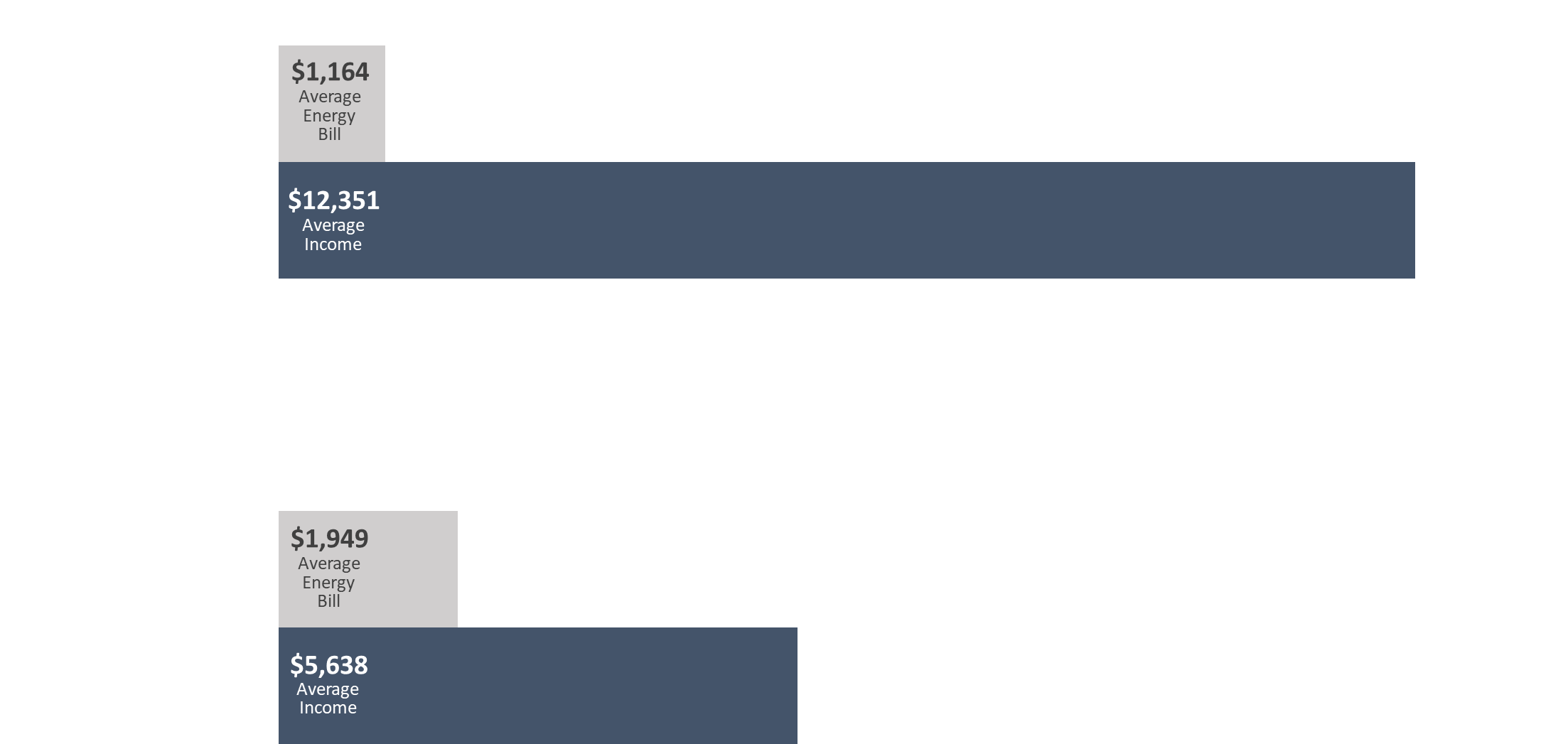 Understanding LIHEAP Performance Measurement PolicyEnergy Burden Measures
13
Does LIHEAP pays a larger share of the home energy bill for high burden households?
All Households
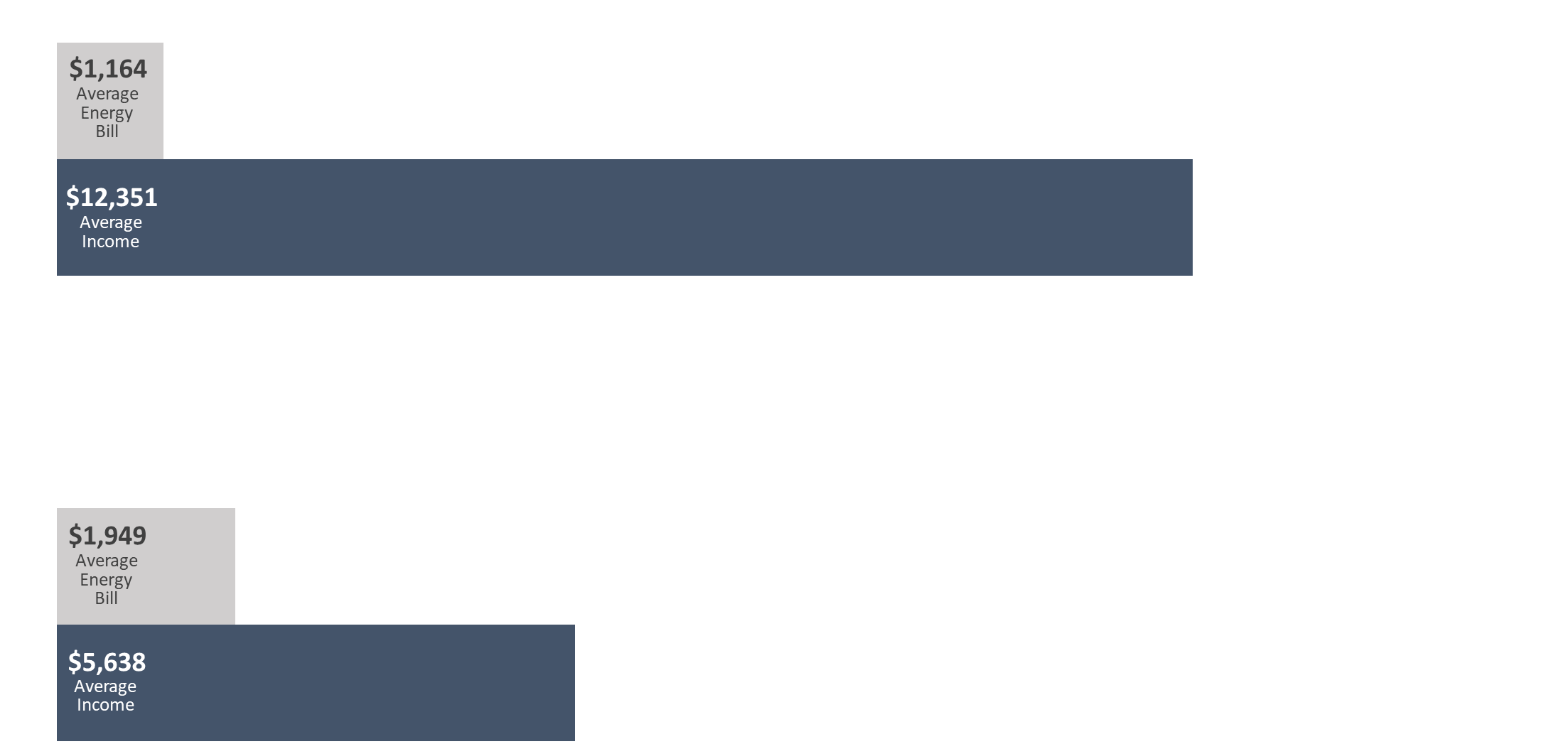 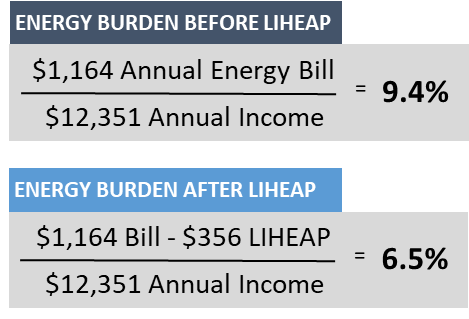 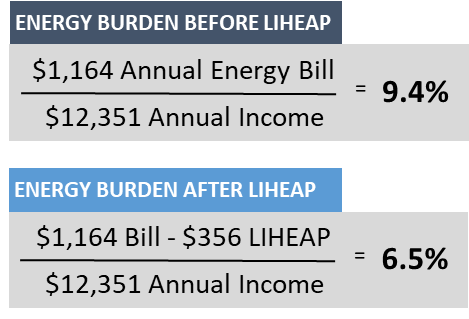 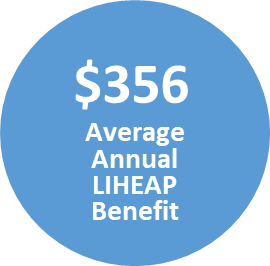 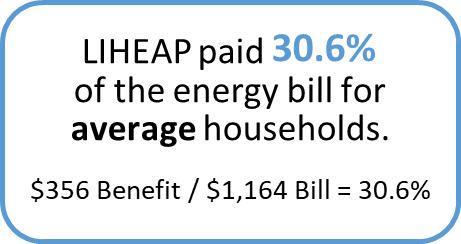 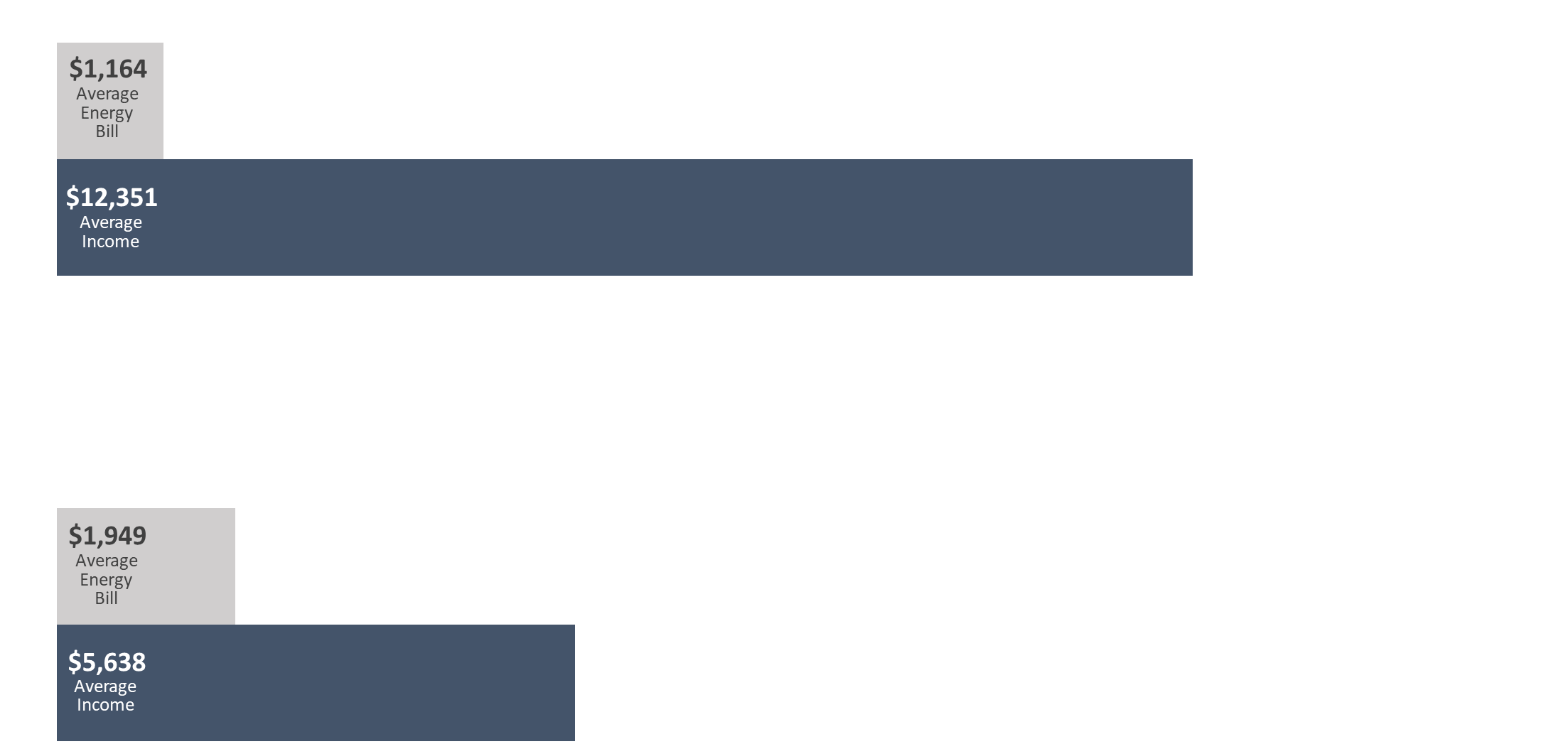 High Burden Households
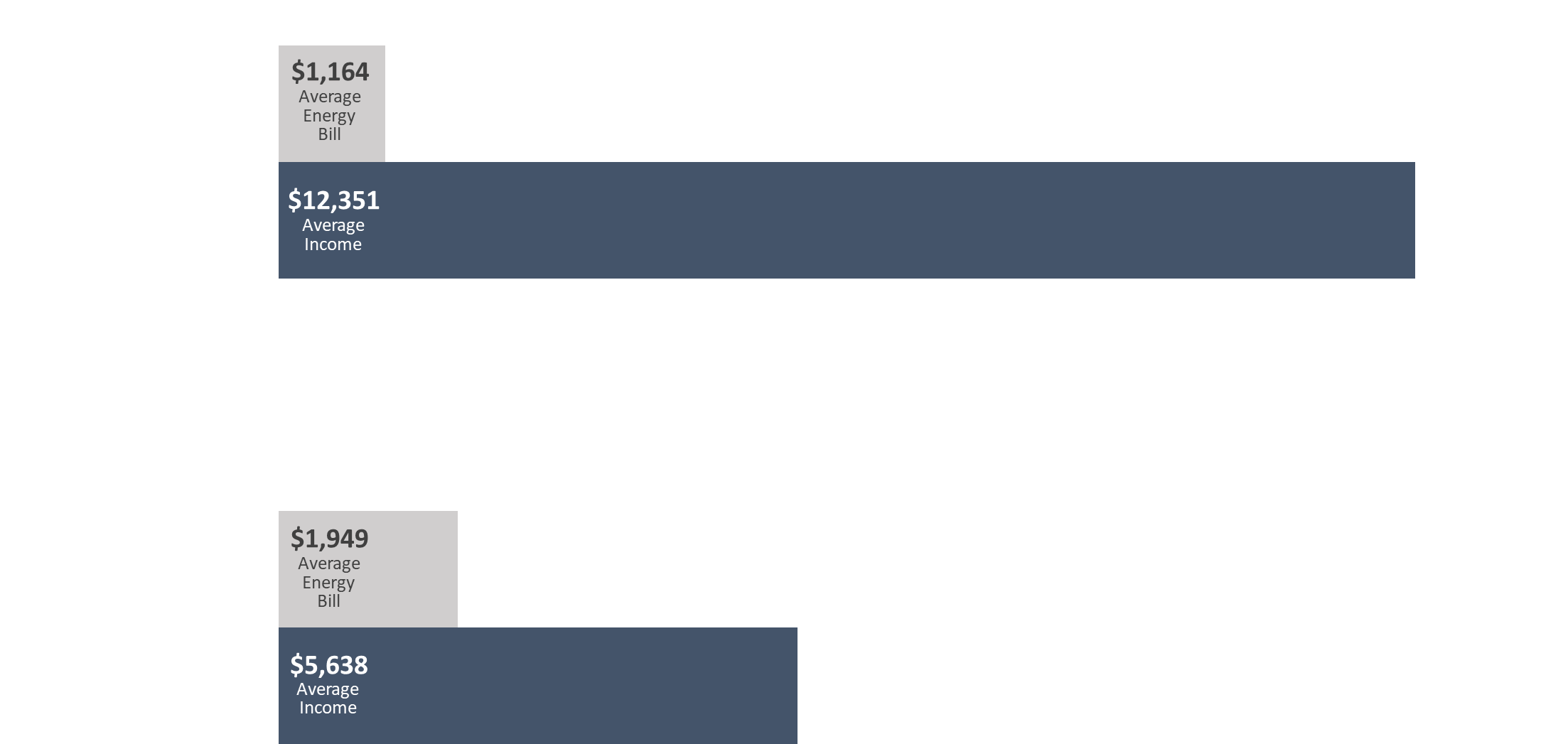 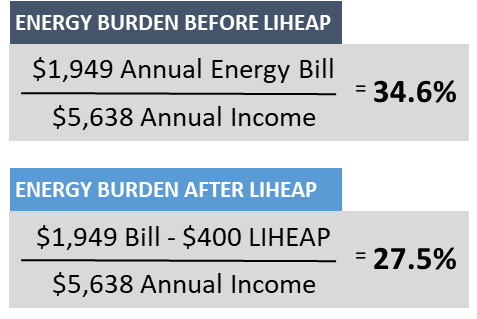 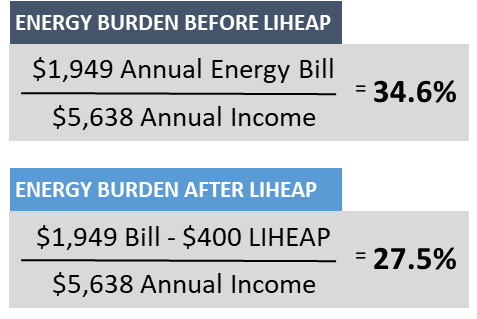 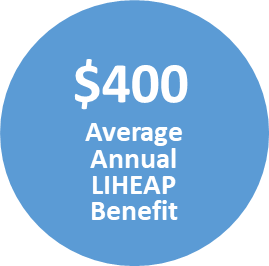 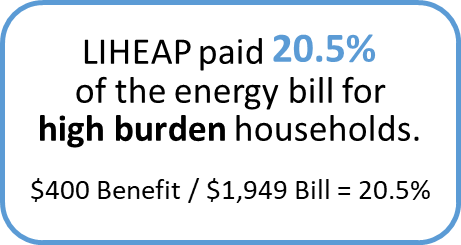 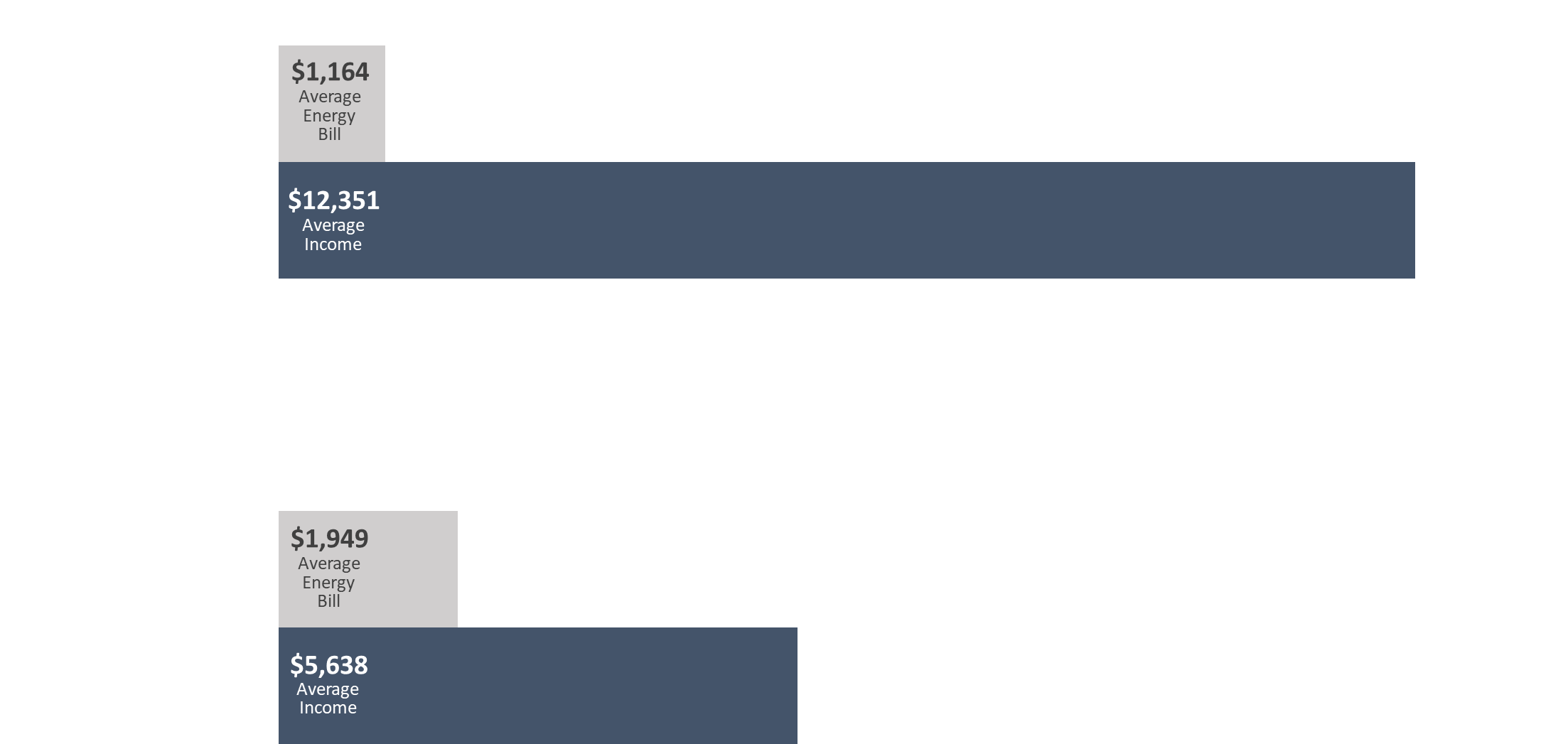 Understanding LIHEAP Performance Measurement PolicyPrevention and Restoration Measures
14
Restoration and Prevention Measures

How many times did a LIHEAP benefit prevent loss of home energy service for households at imminent risk?

How many times did a LIHEAP benefit restore home energy service for households who were disconnected, out of fuel, or who had inoperable equipment?
Why is this important?

By increasing the number of households where loss is prevented (relative to those households where home energy is restored), LIHEAP is mitigating crises—including health risks and costly reconnection fees—associated with home energy loss.
Understanding LIHEAP Performance Measurement PolicyPrevention and Restoration Measures
15
How many times did a LIHEAP benefit prevent loss of home energy service for households at imminent risk?

“Imminent Risk” = pending disconnection, nearly out of fuel, or equipment deemed at risk of failure
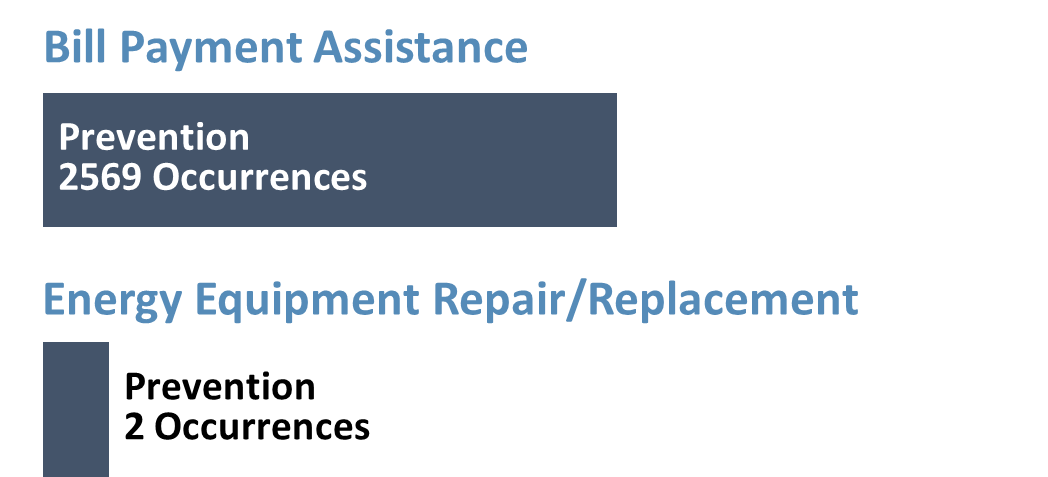 (56%)
Restoration 
3302 Occurrences
(95%)
Understanding LIHEAP Performance Measurement PolicyPrevention and Restoration Measures
16
How many times did a LIHEAP benefit restore home energy service?

Already disconnected, out of fuel, or inoperable equipment
Bill Payment Assistance
(44%)
(56%)
Restoration 
3302 Occurrences
Prevention
2569 Occurrences
Energy Equipment Repair/Replacement
(95%)
(5%)
Restoration
35 Occurrences
Prevention 
2 Occurrences
Prevention
2 Occurrences
Understanding LIHEAP Performance Measurement PolicyPrevention and Restoration Measures
17
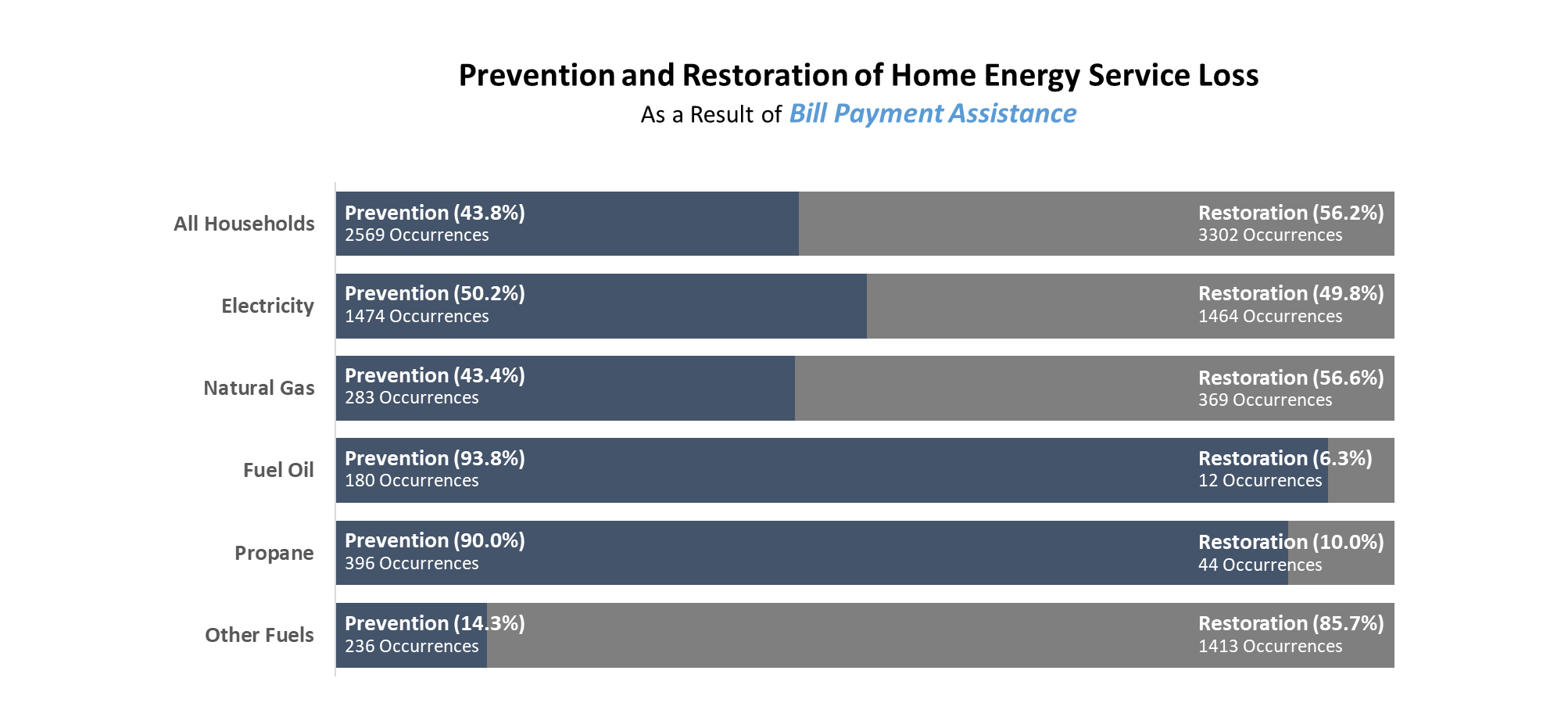 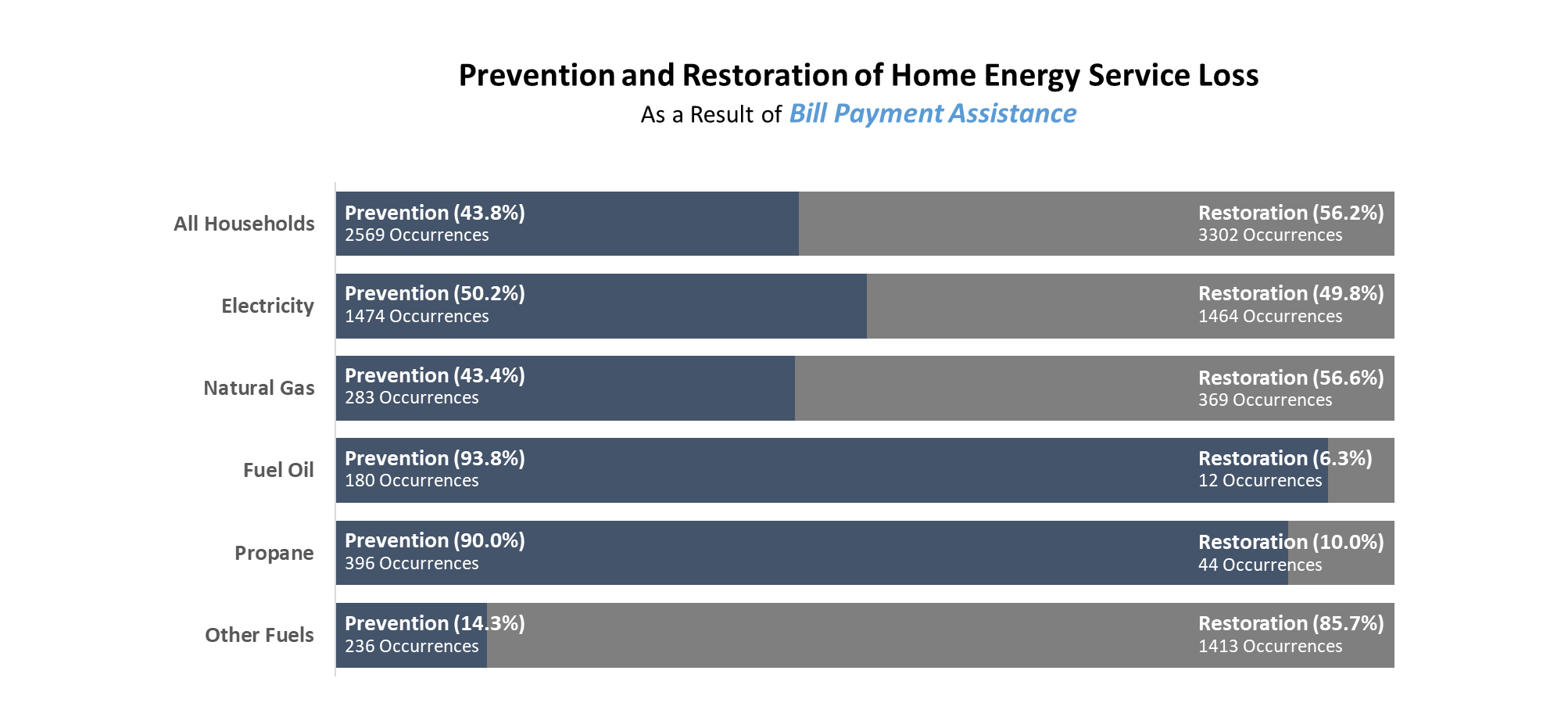 (44%)
Prevention
2569 Occurrences
Understanding LIHEAP Performance Measurement PolicySummary of “New” Performance Measure Data
18
Household characteristics to inform program planning

Average annual income by household fuel type
Average annual energy costs by household fuel type
Average annual LIHEAP benefit by household fuel type

Indicators to evaluate impact of LIHEAP on households

Average pre-LIHEAP Energy Burden by fuel type
Average post-LIHEAP Energy Burden by fuel type
Average energy burden reduction as a result of LIHEAP by fuel type
Instances of Home Energy Loss Prevention v. Restoration of Home Energy Service

Targeting Indices to evaluate effectiveness of program (compliance with statute)

Benefit Targeting Index
Burden Reduction Targeting Index
Presenter:
Melissa Torgerson
Understanding LIHEAP Performance Measurement PolicyPerformance Management Collaboration
19
NEUAC Session 6C 
“How Performance Management can Improve LIHEAP.”


LIHEAP Performance Management Website
https://liheappm.acf.hhs.gov/

Kiosk at 2018 NEUAC conference!

Guided search and ad hoc reporting tools
LIHEAP Performance Management resources
Presenter:
Melissa Torgerson
Understanding LIHEAP Performance Measurement PolicyContact Information
20
Melissa Torgerson
Melissa@verveassociates.net
503-706-2647

Kevin McGrath
Kevin-McGrath@appriseinc.org
609-252-2081

Dan Bausch
Daniel-Bausch@appriseinc.org 
609-252-9050
Presenter:
Melissa Torgerson
Understanding LIHEAP Performance Measurement PolicyThe Missouri Experience
21
LIHEAP Performance Measures:
The Missouri Experience

Heather Jones
LIHEAP Program Manager
Missouri Department of Social Services
Understanding LIHEAP Performance Measurement PolicyMissouri LIHEAP Program Performance Management Background
22
Missouri LIHEAP Data Collection 

Missouri Low Income Home Energy Assistance Program (LIHEAP) has two components:

Energy Assistance (EA)
Energy Crisis Intervention Program (ECIP)

Missouri has a central data system used for Energy Assistance (EA) that determines eligibility for all LIHEAP applications.

A Management Information System (MIS) is used at the subgrantee level to process crisis payments (ECIP).
Presenter:
Heather Jones
Understanding LIHEAP Performance Measurement PolicyMissouri LIHEAP Program Performance Management Background
23
Missouri LIHEAP Data Reporting 

In addition to meeting federal reporting requirements, EA and ECIP system reports are used to manage and improve program performance.

Since 2009, the state of Missouri has shared the following program (EA and ECIP) statistics during manager and utility meetings:

Number of households served
LIHEAP recipient income (percentage of poverty)
Number of households with one or more vulnerable members
Average LIHEAP benefit by fuel type
Presenter:
Heather Jones
Understanding LIHEAP Performance Measurement PolicyMissouri LIHEAP Program Performance Management Background
24
Energy Cost Data (for new Performance Measures)

The State of Missouri has been collecting usage and consumption data for over 20 years for the fuel type where the household benefit is applied (main heating fuel).

Missouri’s LIHEAP application included the collection of electric vendor and account information (when electricity was not the main heating source)--however it was not a mandatory field in the LIHEAP system.

Missouri reported performance measures for FFY 2016.  However, these measures did not include “secondary” electric data.
Presenter:
Heather Jones
Understanding LIHEAP Performance Measurement PolicyPerformance Measure Data Sharing:  Concerns
25
Concerns:

Data was not fully validated.

Data did not include “secondary” electric in the total residential energy cost (in cases where electric was not the main fuel source).
Presenter:
Heather Jones
Understanding LIHEAP Performance Measurement PolicyPerformance Measure Data Sharing:  Rationale
26
Reasons to Share Data Anyway:

Needed assistance from local subgrantees and vendors to gather “secondary” electric data.

Energy vendors and subgrantees worked hard to gather data for Performance Measures—so it is appropriate to share how their data is used in state reports.

Sharing data increases transparency, builds trust, and fosters collaboration.
Presenter:
Heather Jones
Understanding LIHEAP Performance Measurement PolicyMissouri Experience in Sharing Performance Measure Data
27
LIHEAP Manager Meeting with subgrantees (local agencies)
August 16, 2017

Energy Supplier/Vendor Webinar
August 30, 2017

LESSONS LEARNED

Kansas City Metro Meeting 
September 9, 2017

LIHEAP Manager Meeting with Subgrantees 
June 12, 2018
Presenter:
Heather Jones
Understanding LIHEAP Performance Measurement PolicyMissouri Conclusion
28
What We’ve Learned:

Share data with LIHEAP stakeholders and work together to gain understanding of data (and what it is telling you).

Assist partners in understanding why performance management data is important.

Start discussion (and thinking) about how to use performance data for LIHEAP process improvement.
Presenter:
Heather Jones
Understanding LIHEAP Performance Measurement PolicyThe Missouri Experience
29
Heather Jones
Missouri LIHEAP Manager 
Heather.Jones@dss.mo.gov
573-526-0677
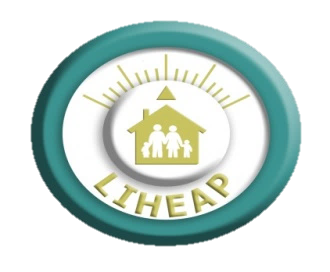 Presenter:
Heather Jones
Understanding LIHEAP Performance Measurement Policy
Connie Sánchez
Community Services Department

June 26, 2018
Agenda
Introduction
State/Agency/Vendor Communication
Types of LIHEAP Performance Data Utilized in MO to Improve LIHEAP Agency Performance
Types of LIHEAP Performance Data Utilized by Spire to Improve LIHEAP Outreach & Education
Spire Outreach Review Results
Questions & Feedback
31
Introduction
MSW
Worked 15 years in the non-profit sector
9 years in Community Development
6 years as the LIHEAP Director for St. Louis City
high-volume, urban area 
Started at Spire in August 2017
Natural gas company serving 1.7 million customers in MO, AL and MS
32
State/Agency/Vendor Communication
State
Metro Meetings
Webinars
FSD Staff/Email

Spire
Intern Program
Staff Support
Website Training
Agency Meetings/Presentations
Agency Appreciation Luncheon
33
Types of LIHEAP Performance Data Utilized in MO to Improve LIHEAP Performance
Registered vs. Pending Applications	
Utilized by State/Agency to Monitor Processing
Tool to Safeguard Agency
Weekly Comparative Analysis
Trend Data (are applications up/down from the previous year)
EA Assisted Households/ECIP Assisted Households
Trend Data (are EA/ECIP benefits up/down from the previous year)
Budget Monitoring
Average Monthly Income/Usage Data/Average EA Benefit Amount
Trend Data
Are current income guidelines still relevant? 
Are guidelines meeting the needs of the low-income?
Are guidelines excluding any low-income populations?
Analyzing Energy Burden
Are LIHEAP benefits addressing the energy burden for low-income households?
Do current EA benefit amounts need to be increased?
34
Types of LIHEAP Performance Data Utilized in MO to Improve LIHEAP Performance
Fuel Types Used/Total EA Payments
Use data to start discussion with vendors to support LIHEAP.
Staffing for LIHEAP Outreach/Education 
Utilize Vendor Communications Staff to Create Marketing Fliers/Templates
In-Kind Donations 
Copies
Supplies
Postage
Percentage of Food Stamp Recipients
Use data to simplify income qualifying applicants and contract with other state departments (70-75% in MO)
Number of Vulnerable Households Served (60+, Disabled, Young Children)
Is outreach effectively reaching vulnerable households?
35
Types of LIHEAP Performance Data Utilized by Spire to Improve LIHEAP Outreach & Education
Spire tracks EA eligible recipients on a weekly basis throughout the winter (December – May) to monitor for disconnection notices.
Information forwarded to CAA
Winter ECIP
Spire Energy Assistance
Spire tracks EA denials for accounts that were inactive and now active. 
Information forwarded to CAA 
State Report – LIHEAP Applications by Zip Code
Identify areas of need for LIHEAP outreach and education.
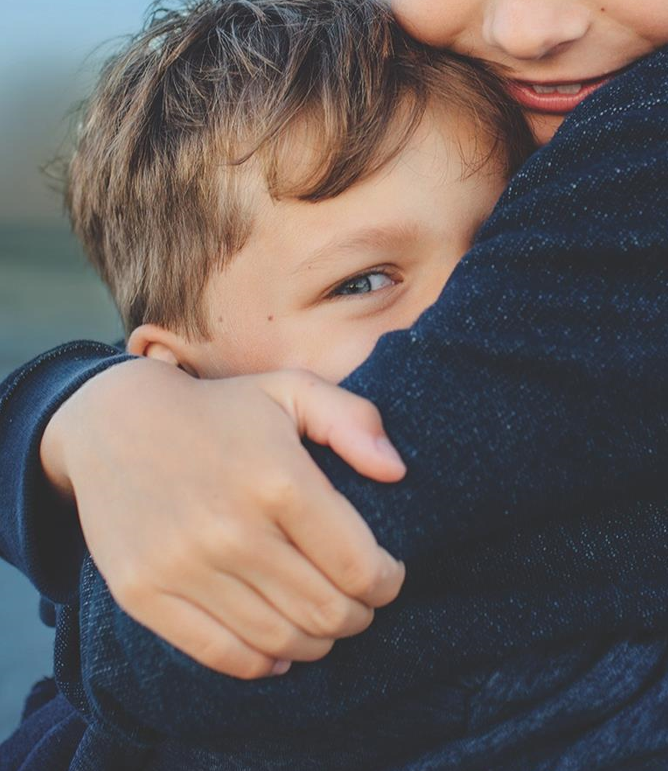 36
Spire Outreach Review Results
Applicants
fixed-income (social security/SSI)
health issues (reduced wages/unable to work; medical bills)
unforeseen tragedy
experienced a sudden/unexpected change in income status 
Breaking Through Obstacles
acquaint communities with LIHEAP and utilizing LIHEAP to leverage funds
transportation to CAA
unable to read/write
access to an application
stress 







Debunking Misconceptions About LIHEAP
LIHEAP only helps if you’re in threat of disconnection.
LIHEAP only helps with electric bills.
I make too much money.
I would qualify, but my bills are current so I don’t need help.
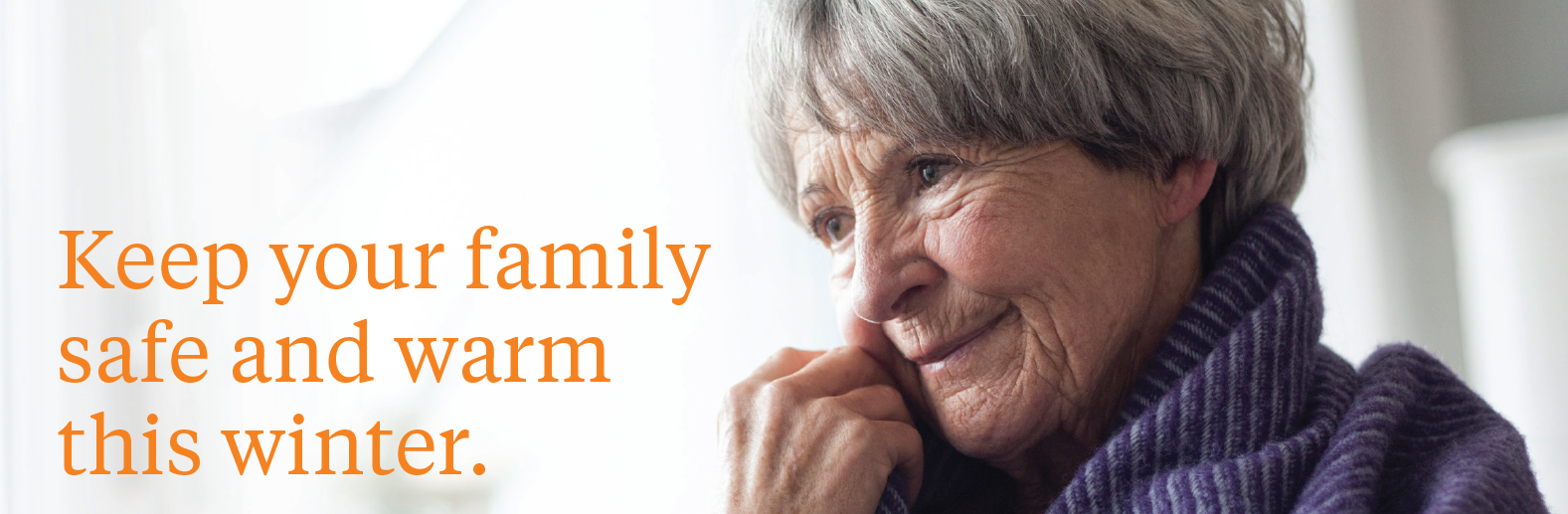 37
Questions & FeedbackConnie Sanchezconnie.sanchez@spireenergy.com
38